📩 Gérer ses mails
👉 Ouvrir l’application dédiée à vos mails
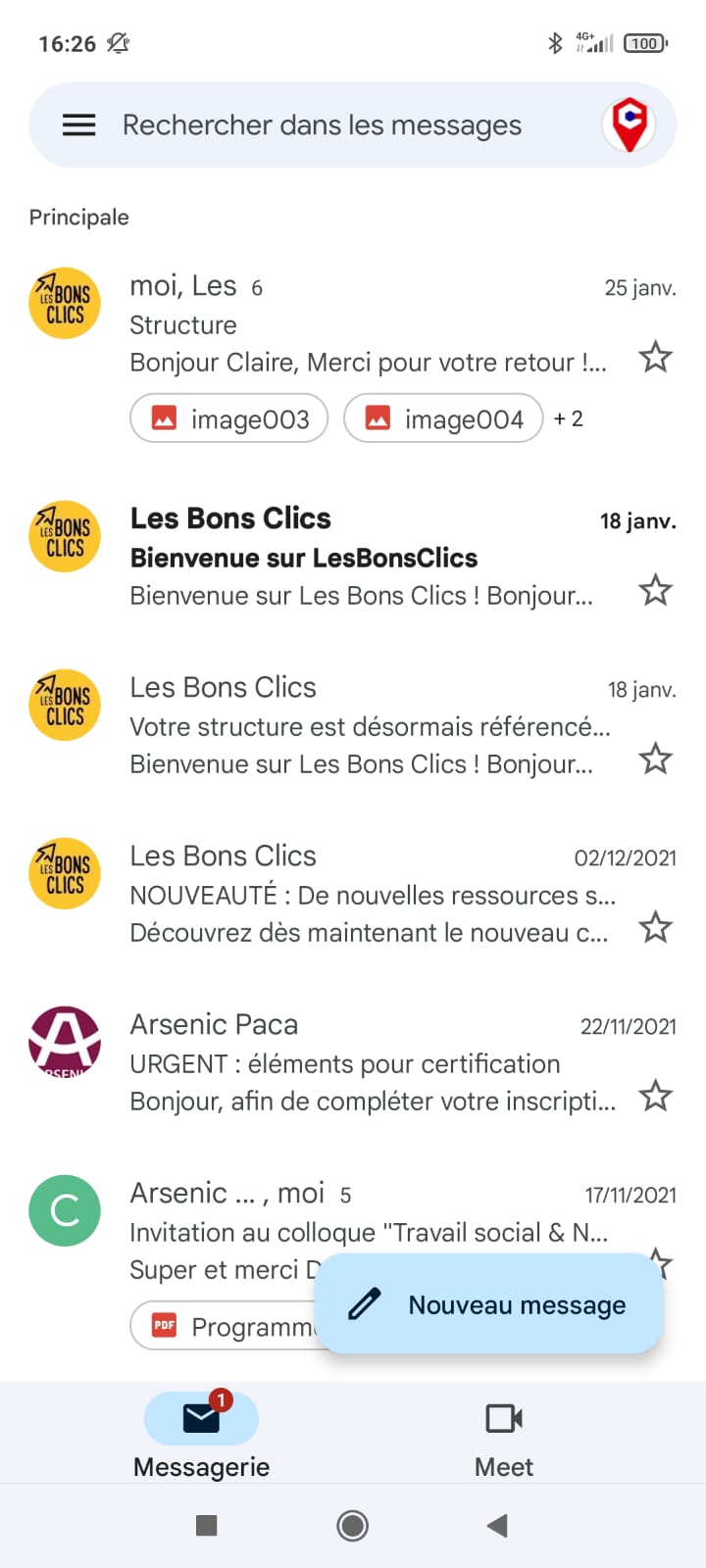 💡 Sur smartphone ou sur tablette, vous pouvez aussi utiliser votre navigateur pour accéder à votre boîte mail.
Barre de recherche
📎 Pièce jointe
Zone de lecture
🧐Chaque ligne de la zone de lecture est un mail que vous avez reçu

👉Pour ouvrir un mail il faut cliquer sur la ligne qui correspond

💡Les mails en gras sont ceux que vous n’avez pas encore ouverts

🔍 Les messages sont classés du plus récent au plus ancien
Logo ou initiales 
de l’expéditeur
Date
Nom de l’expéditeur
Objet du mail
Aperçu du mail
Smartphone - 9/10 - Mails | Agenda
1
👉Cliquer sur ce bouton permet de commencer un nouveau mail 
(Nouveau message/Écrire/Composer…)
Écrire et envoyer un mail
💡 Destinataire(s)
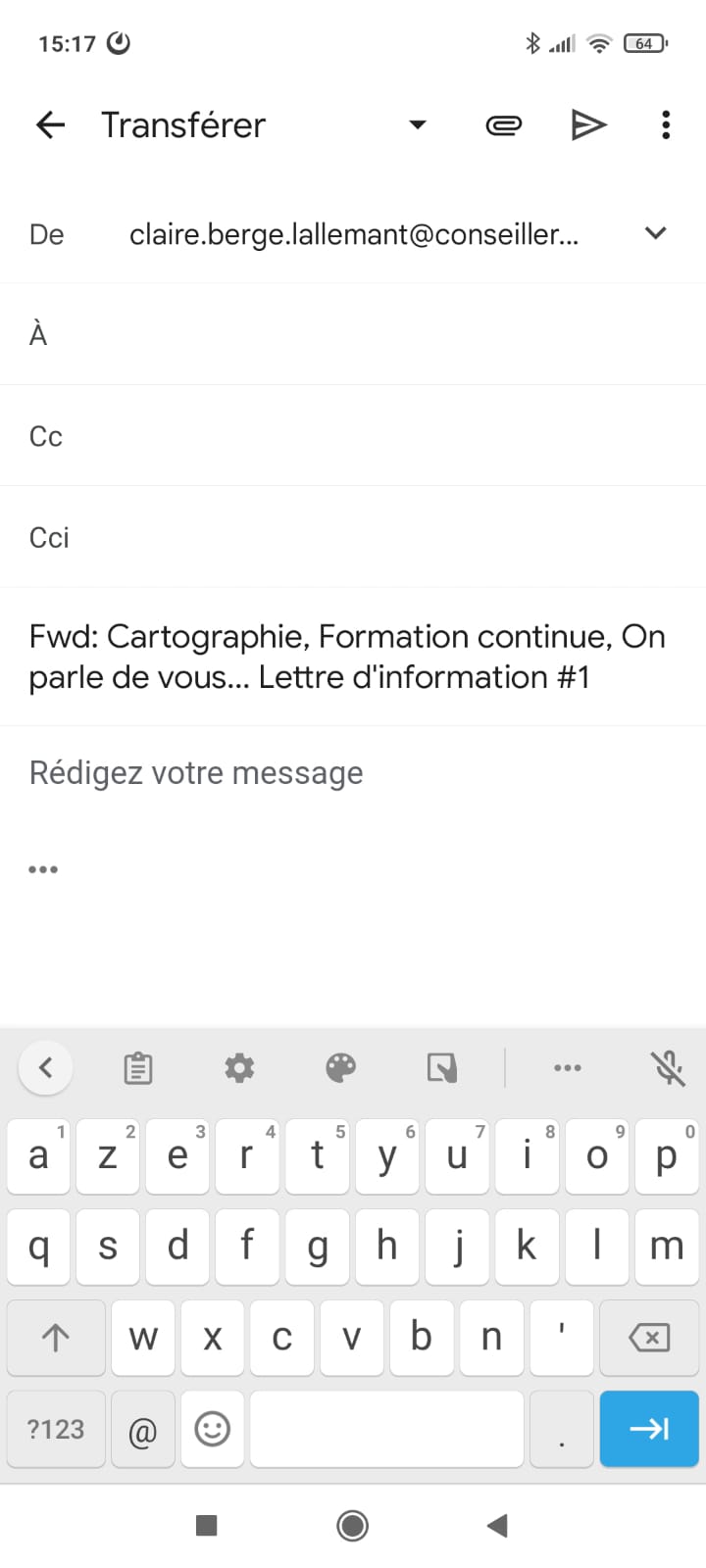 Destinataire principal, information publique
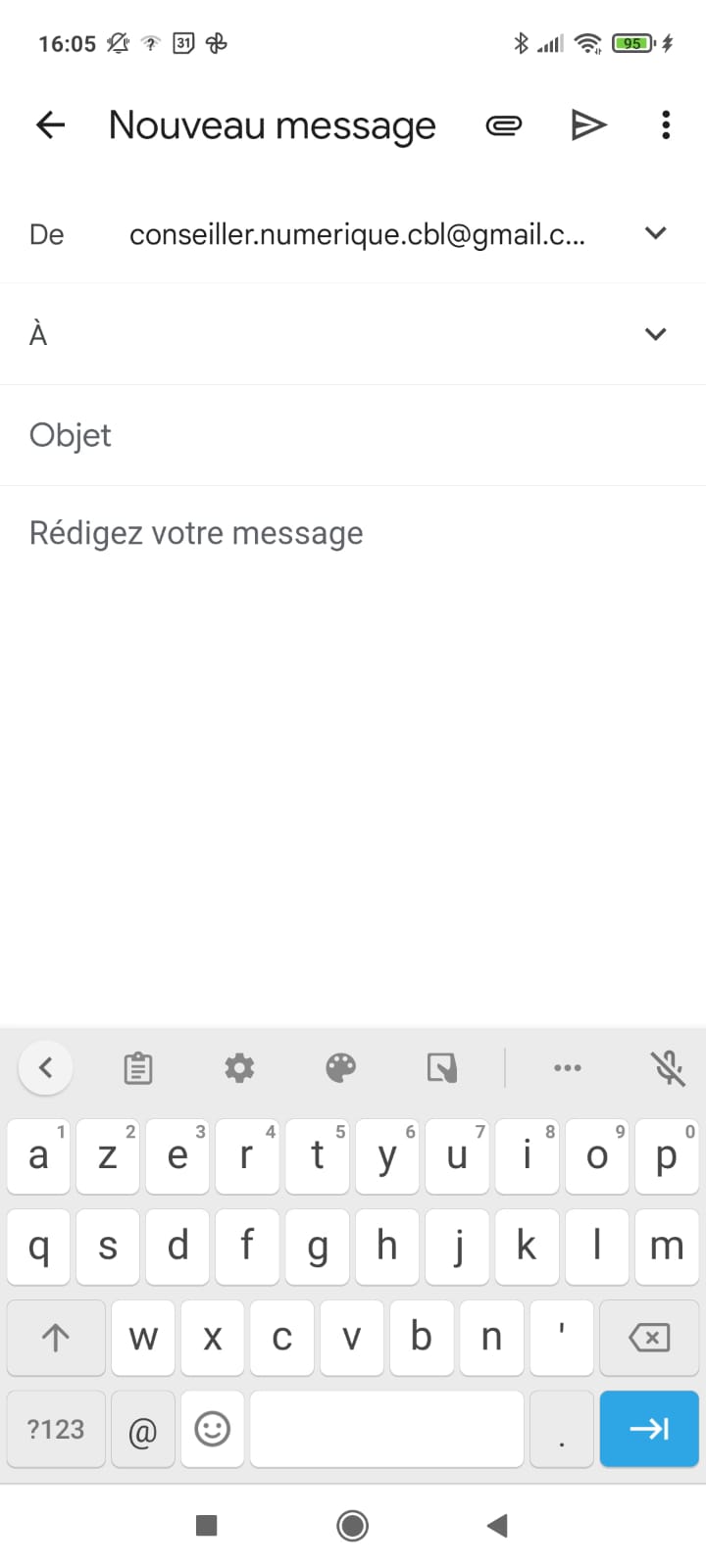 💡 Pour envoyer un mail, remplissez ces 3 champs :

👉 L’adresse mail du destinataire

👉L’objet du mail
Équivaut au titre de votre message. Écrivez en quelques mots de quoi parle votre mail

👉 Le corps du texte
Rédigez le message que vous souhaitez envoyer à votre destinataire.
Pensez aux formules de politesse
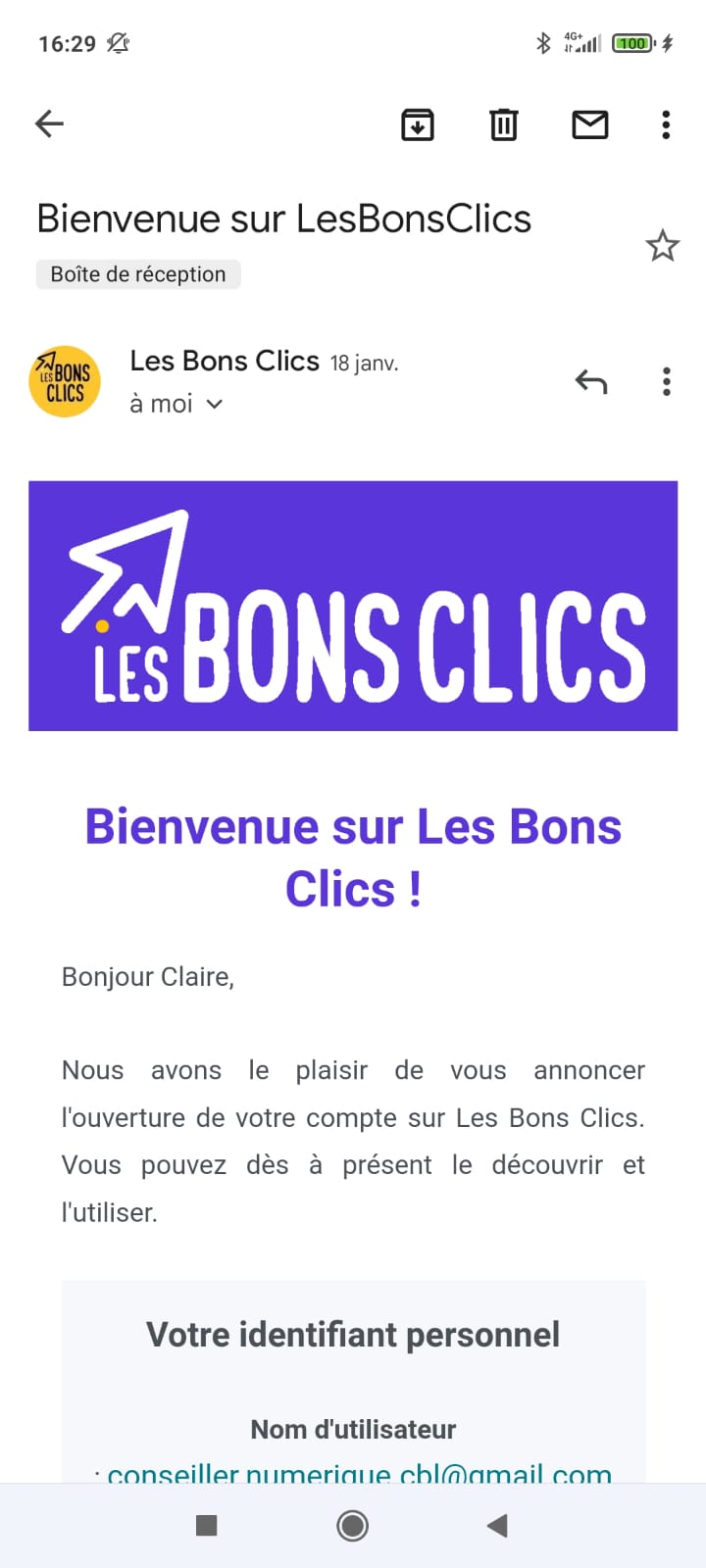 ❗ Cliquez sur envoyer quand vous avez fini de rédiger !
test@exemple.fr
Destinataire secondaire, en copie, information publique
test@exemple.fr
📎 Cliquez ici vous souhaitez joindre un fichier
test@exemple.fr
Destinataire invisible aux autres destinataires
💡 pour supprimer un mail
💡 En cliquant sur la flèche, je peux répondre à la personne qui m’a écrit
2
Smartphone - 9/10 - Mails | Agenda
📩 Gérer ses mails
Pour envoyer votre mail
Transférer un mail
Permet de répondre à toutes les personnes qui ont reçu le mail
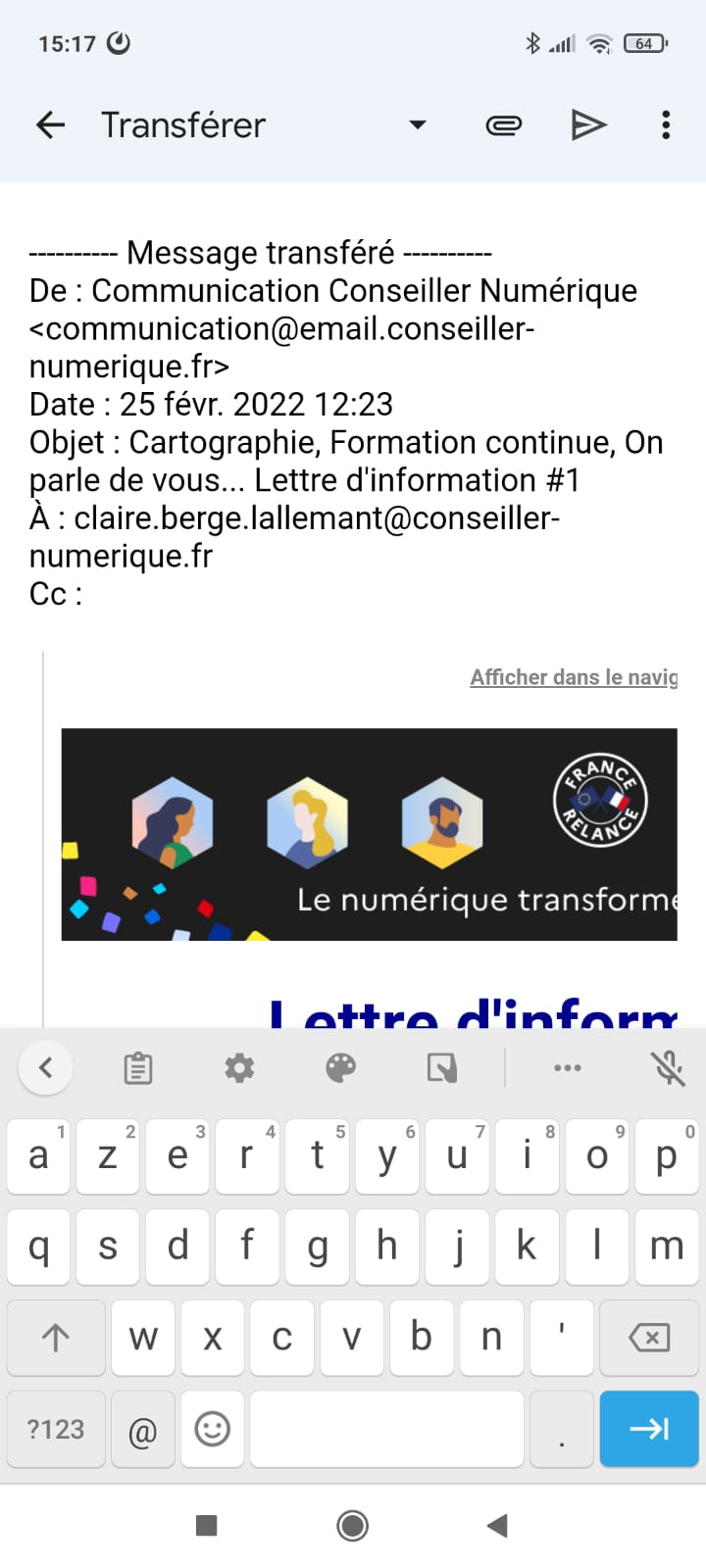 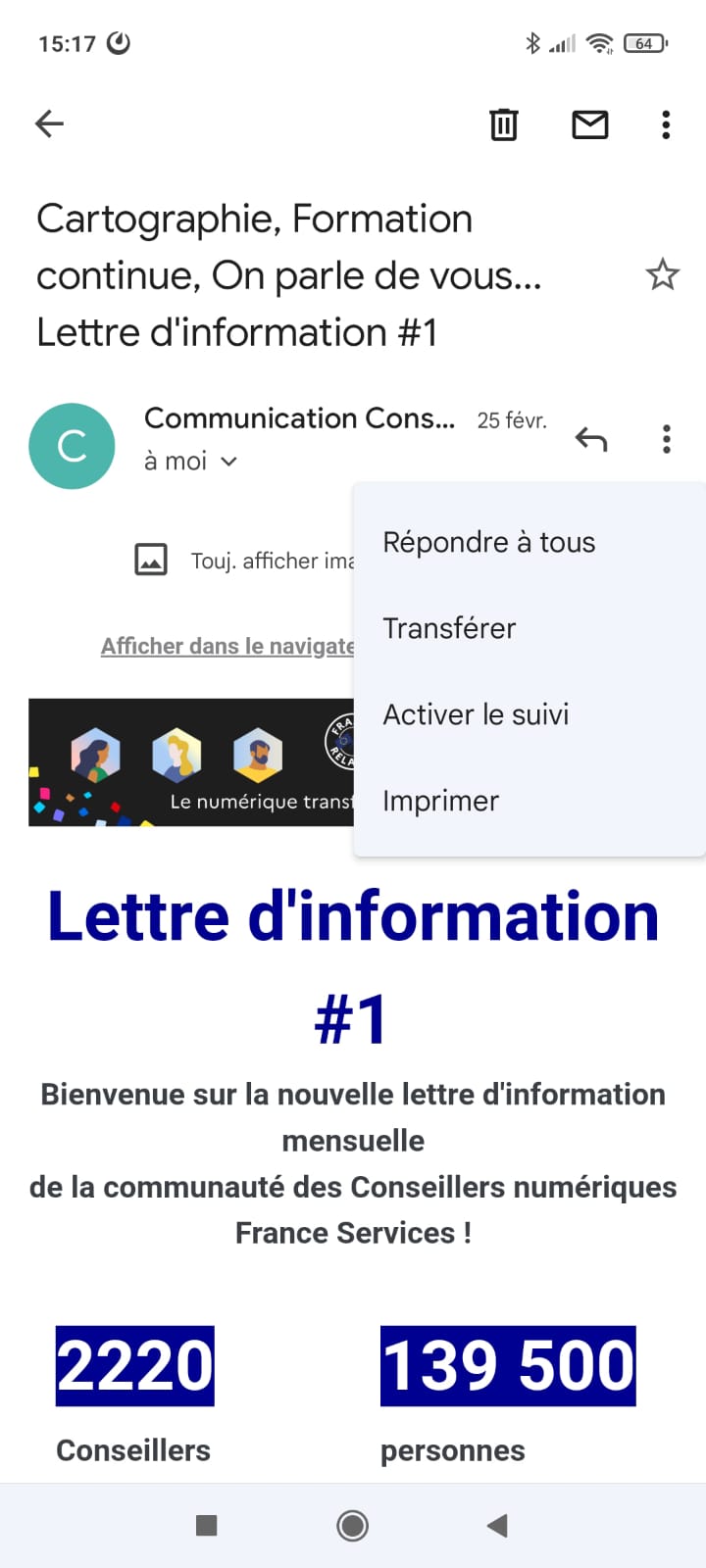 Vous pouvez rédiger un message avant le message que vous transférez.
👉 Ici
⭐= Favoris
Permet d’envoyer ce mail à quelqu’un d’autre
Informations du mail que vous avez reçu et que vous transférez :
Expéditeur, date, objet, destinataire(s)
Mail transféré 👇
Smartphone - 9/10 - Mails | Agenda
3
📩 Gérer ses mails
Les dossiers
Permet de trier vos messages dans votre boîte mail à travers des dossiers déjà créés
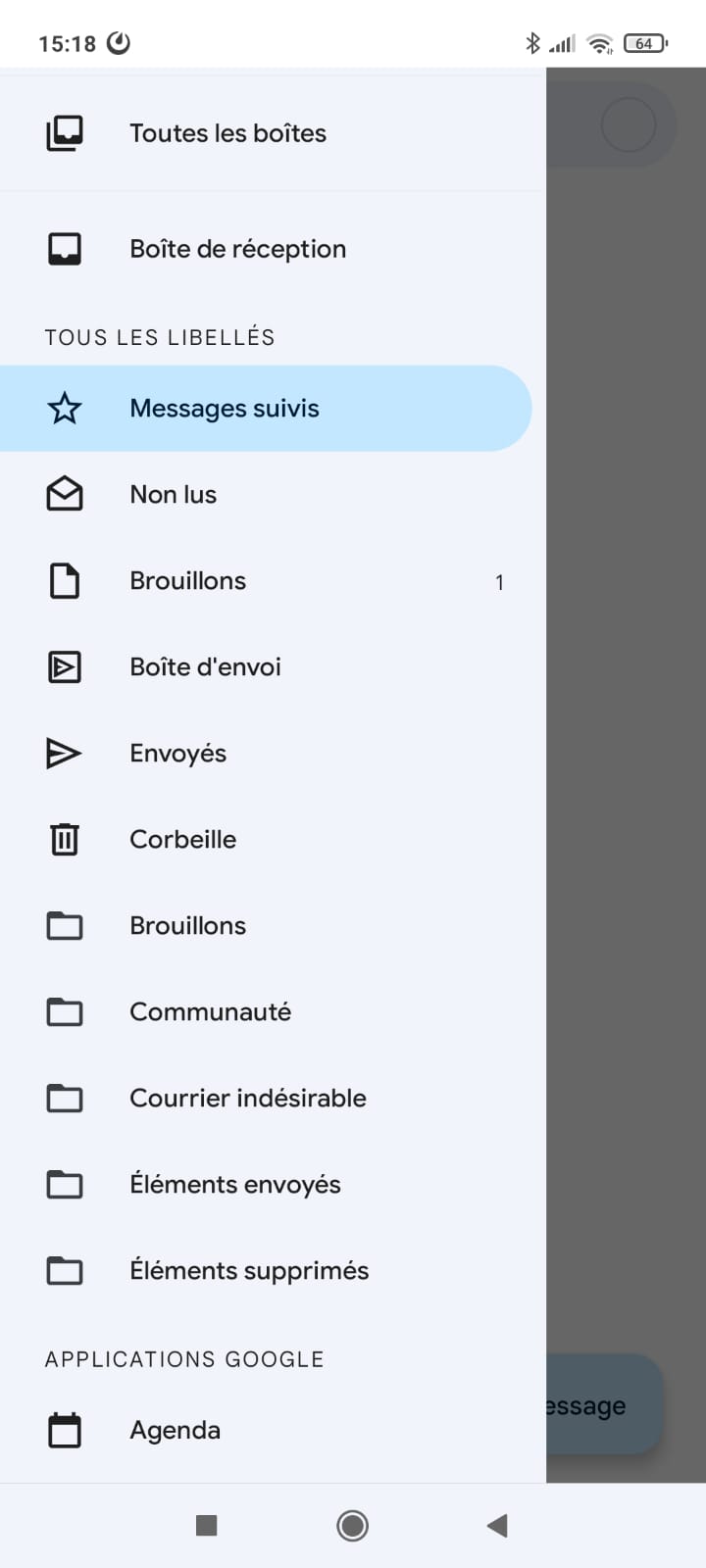 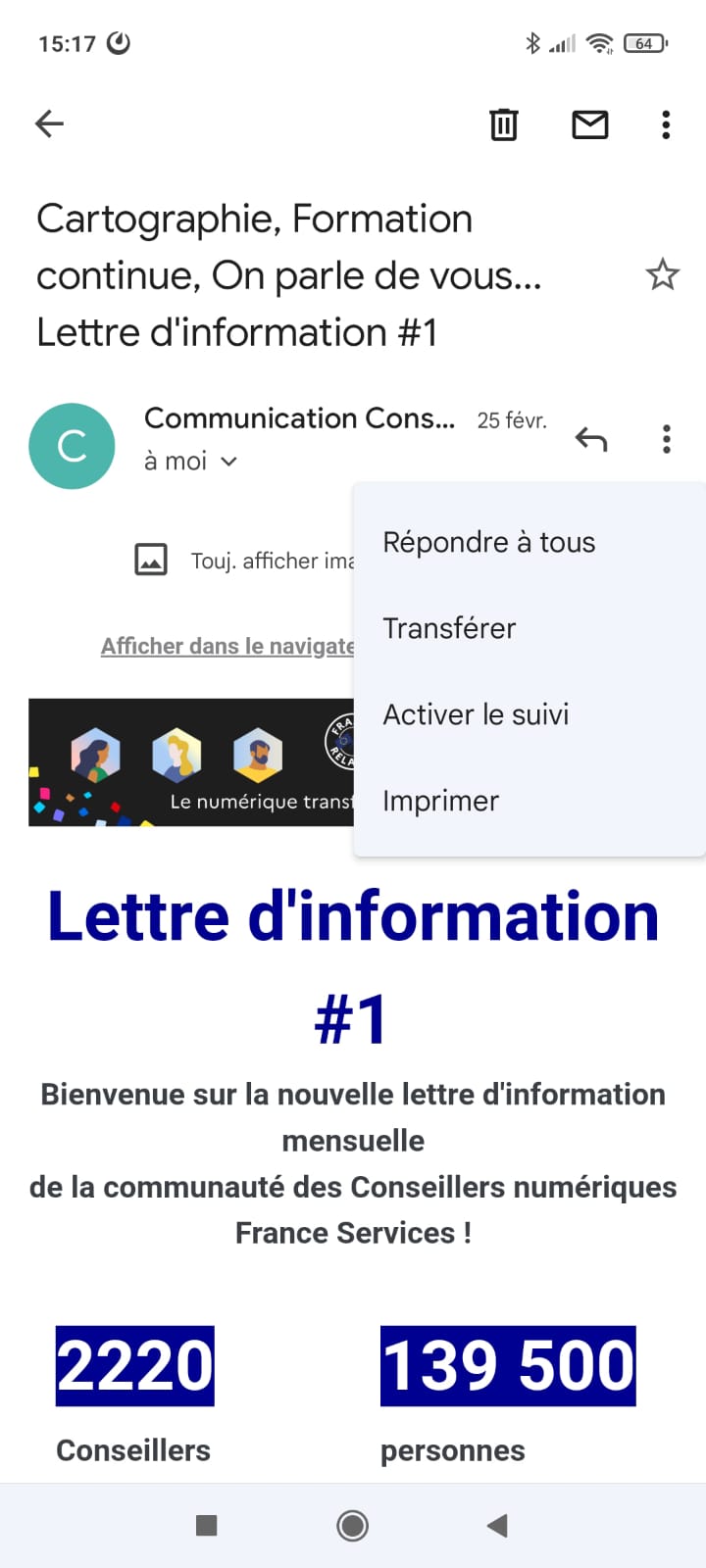 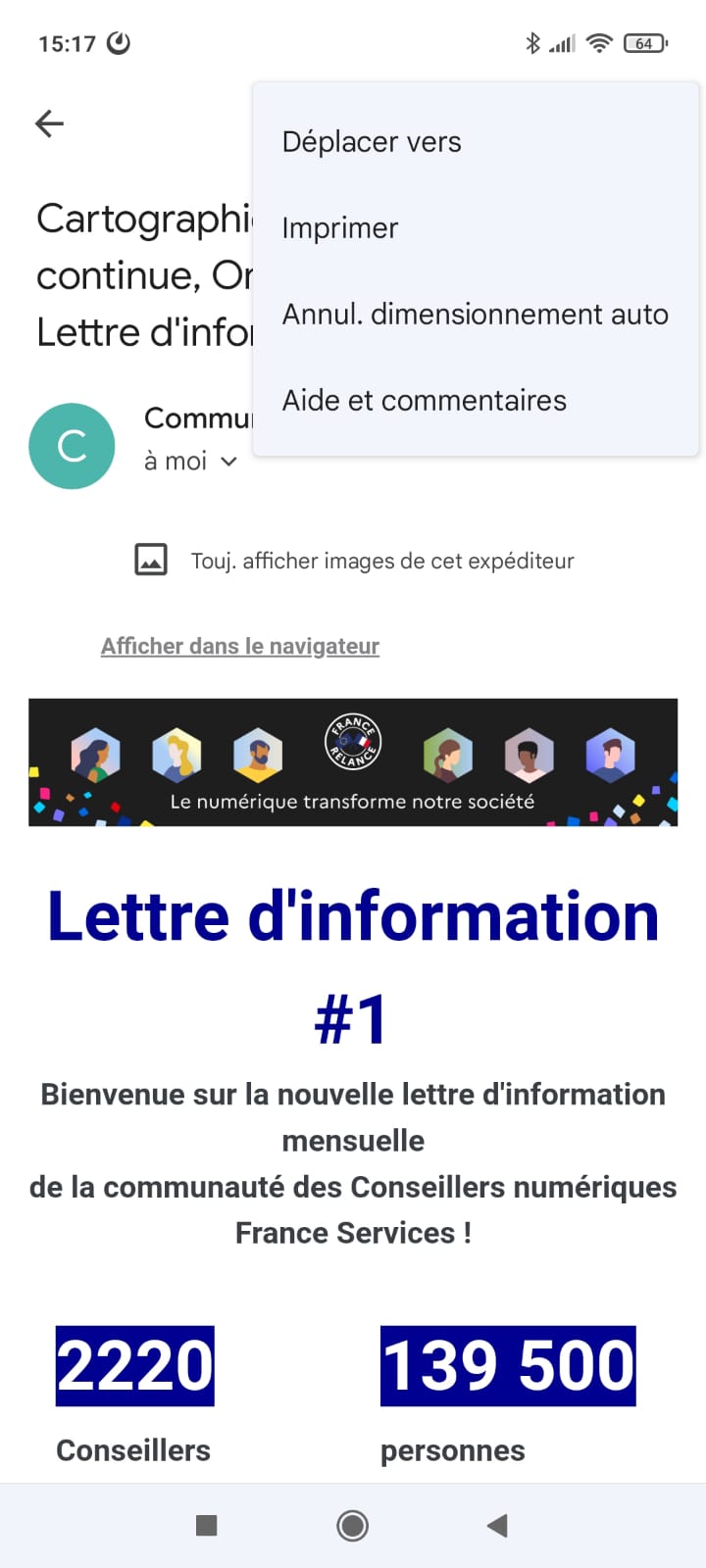 💡 En cliquant sur le menu à gauche quand vous arrivez sur vos mails, vous retrouvez les différents dossiers
💡 Pour créer de nouveaux dossiers, il faudra passer par un navigateur
Smartphone - 9/10 - Mails | Agenda
4
🗓 Gérer son agenda
Choisissez le mois que vous souhaitez consulter en balayant votre écran de gauche à droite ou vice versa
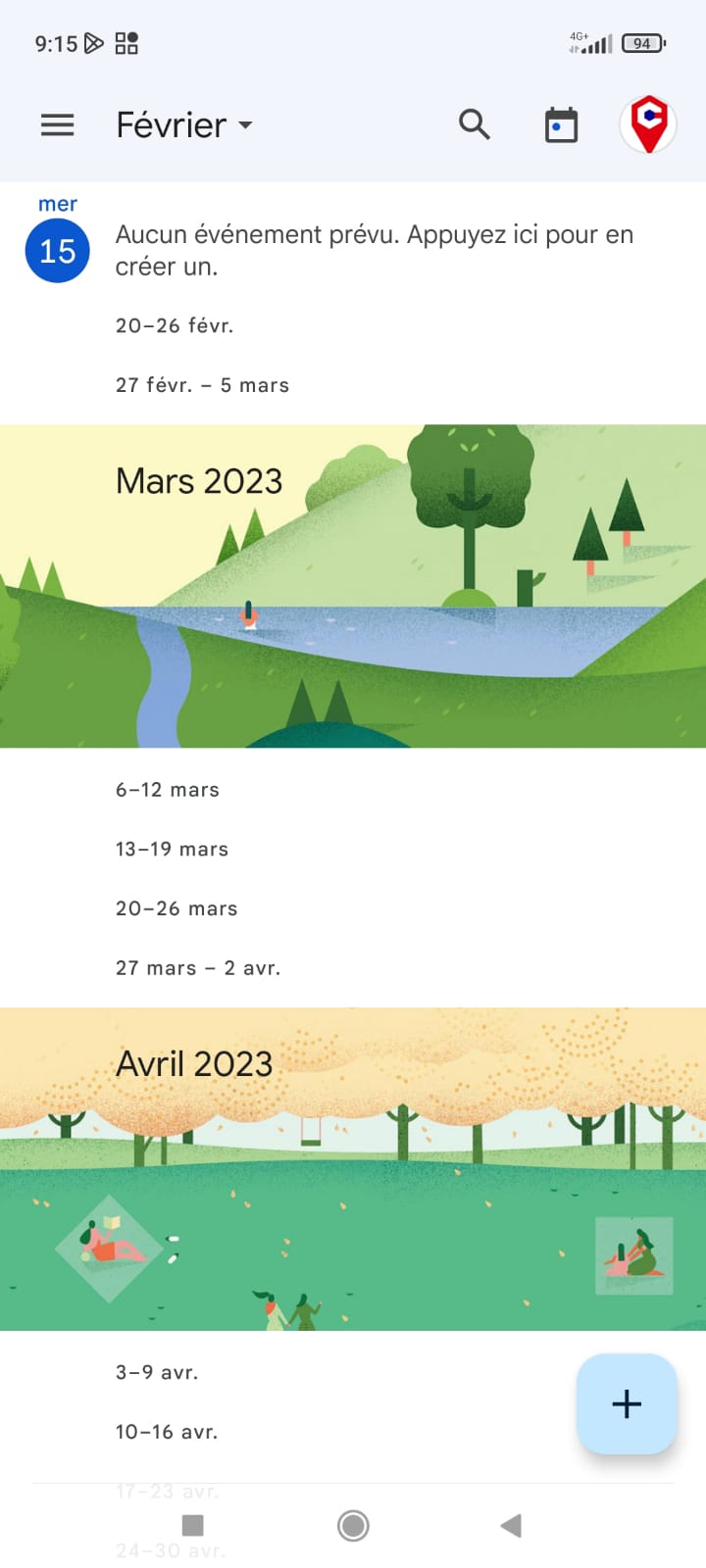 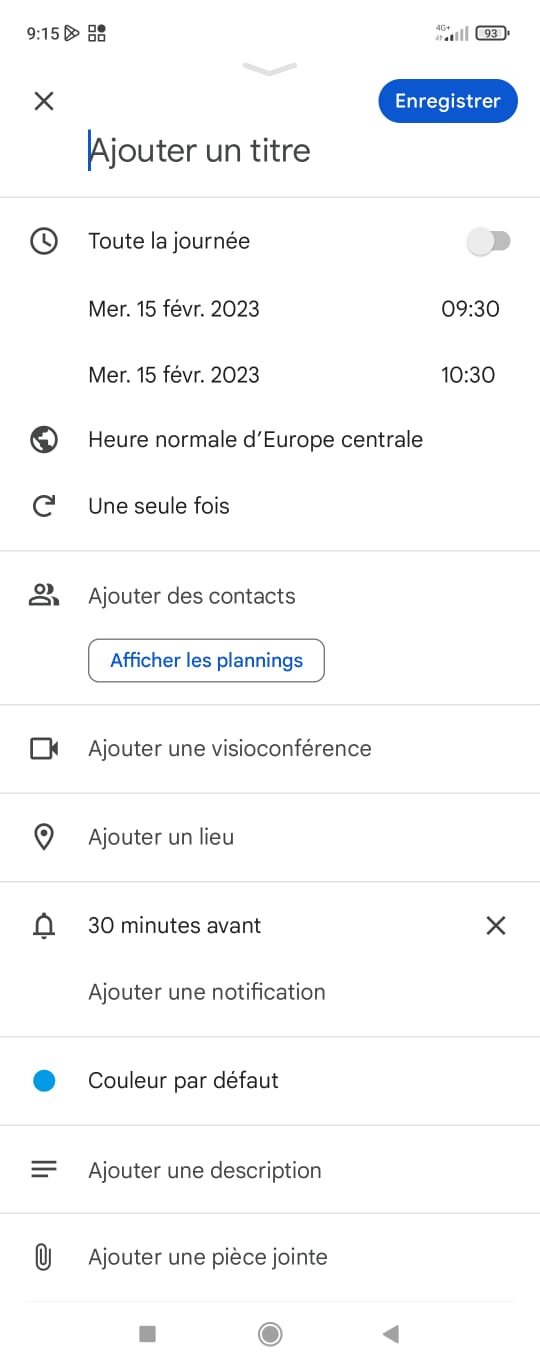 Nom de l’événement
Choix de la date/heure
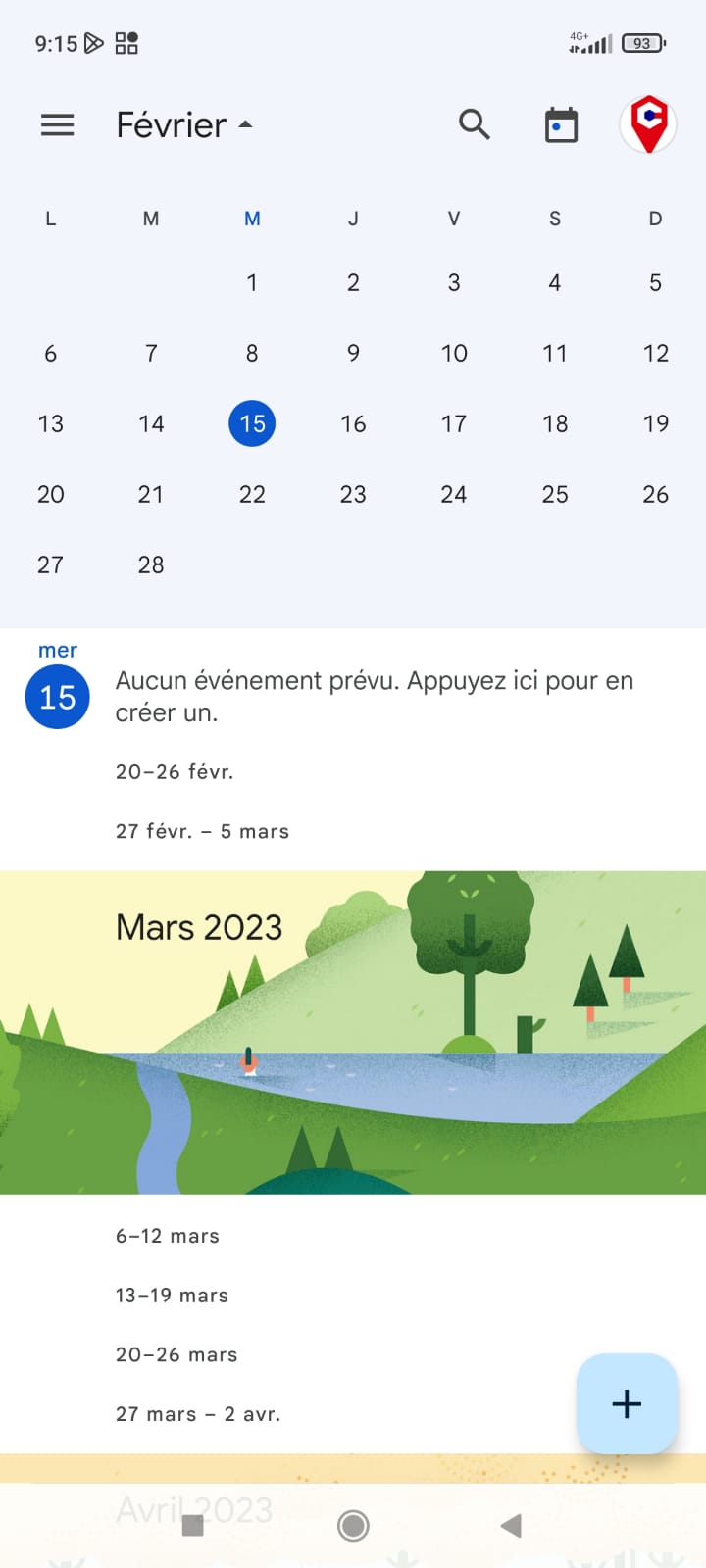 Répétition ?
Ajouter un nouvel événement au calendrier
Rappels = Alarmes
On peut en avoir plusieurs
On peut catégoriser les événements
Smartphone - 9/10 - Mails | Agenda
5